语文（人教版）八年级 下册
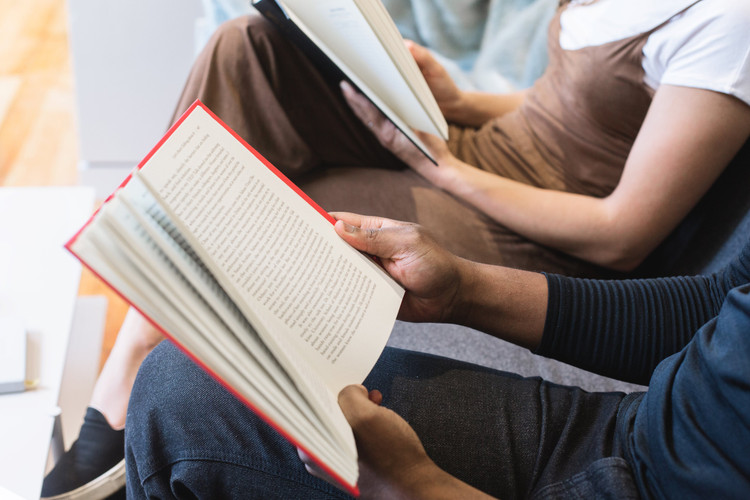 《北冥有鱼》
"FISH IN THE NORTH. "
主讲：xippt
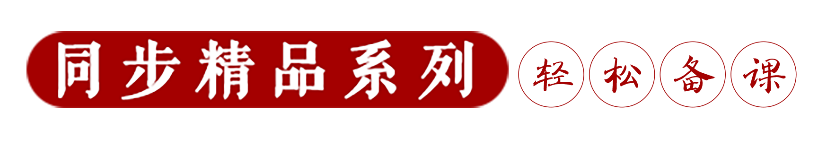 新课导入
有人说：“在诸子百家中，我最喜欢的一个人物就是庄子。读《庄子》一书，不仅因为他的文学价值，更多的是因为先生的大智与幽默，书中一个个风趣而富有人生哲理的寓言故事，先生的思想境界和人生态度，会给我们的人生带来许多的启迪”， 今天，让我们一起来感受庄子的大智与幽默。
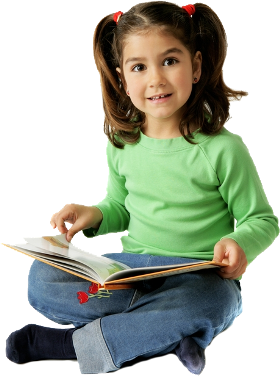 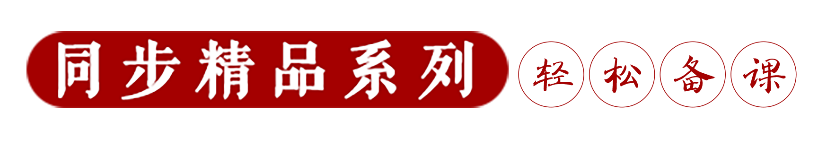 文学常识
1．作者链接
庄子(约前369－前286)，名周，战国时期宋国蒙(今河南商丘东北)人，哲学家，道家学派代表人物，与老子并称为“老庄”。道家的主要精神是崇尚自然。庄子对待生活的态度是： 一切顺其自然，“安时而处顺”“知其无可奈何而安之若命”“清静无为”。政治上主张“无为而治”。
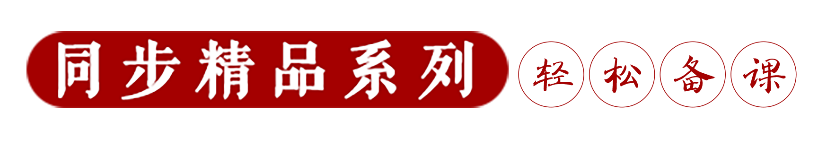 文学常识
2．作品简介
《北冥有鱼》出自《庄子》。《庄子》，道家经典之一。《庄子》的文章，想象奇幻，构思巧妙，善用寓言和比喻，文笔汪洋恣肆，具有浪漫主义的艺术风格。它不仅有很高的哲学成就，对后世文学的发展也有着深远的影响。人们评价这本书为“文学的哲学、哲学的文学”。 代表作品为《庄子》以及名篇有《逍遥游》、《齐物论》等。
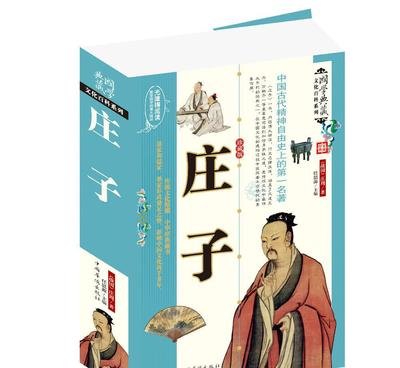 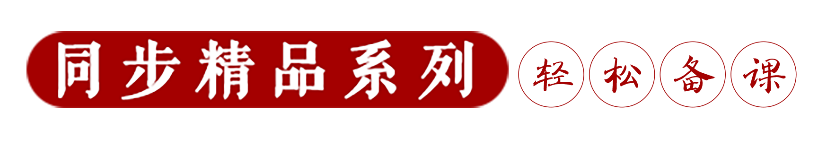 初读课文整体感知
1、自由朗读，读准字音
北冥(         )  迁徙(     )   正色邪(        )
鲲(            )  齐谐(     )   抟扶摇(        )
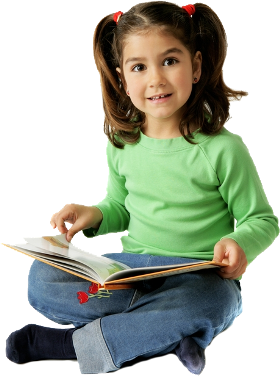 míng
xǐ
yé
kūn
xié
tuán
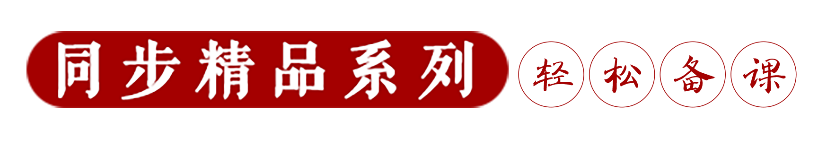 初读课文整体感知
2、朗读
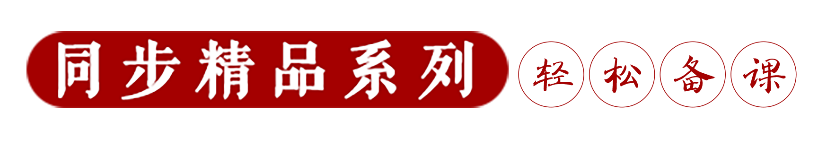 初读课文整体感知
3、教师范读，读准停顿
北冥/有鱼，其名/为鲲（kūn）。鲲之大，不知/其几千里也；化而为鸟，其名/为鹏。鹏之背，不知/其几千里也；怒而飞，其翼/若垂天之云。是鸟也，海运/则/将徙于南冥。南冥者，天池也。齐谐者，志怪者也。谐之言/曰：“鹏之/徙于南冥也，水击/三千里，抟（tuán）扶摇而上者/九万里，去/以六月息者也。”野马也，尘埃也，生物/之以息相吹也。天之苍苍，其/正色邪？其/远而无所至极邪？其视下也，亦若是/则已矣。
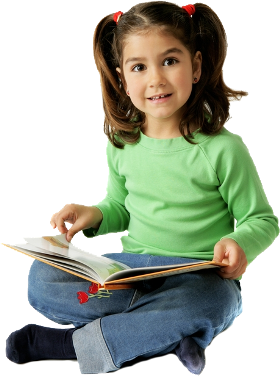 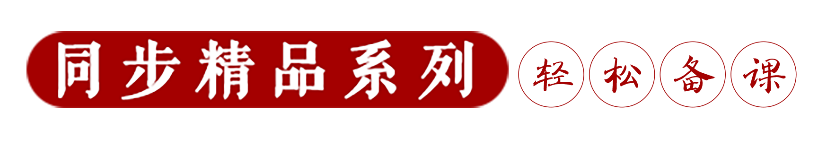 译读课文把握文意
（一）小组讨论，借助注释、工具书，并结合上下文语境翻译课文
(1)北冥有鱼①，其名曰鲲②。鲲之大，不知其几千里也；化而为鸟，其名为鹏③。
①冥：亦作“溟”，海之意。“北冥”，就是北方的大海。下文的“南冥” 就是南方的大海。
②鲲（kūn）：本指鱼卵，这里借表大鱼之名。
③鹏：本为古“凤”字，这里用表大鸟之名。
      北方的大海里有一条鱼，它的名字叫做鲲。鲲的体积，真不知道大到几千里；变化成为鸟，它的名字就叫鹏。
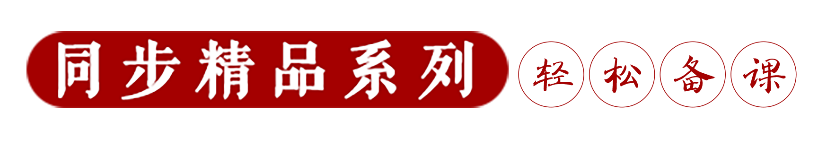 译读课文把握文意
（一）小组讨论，借助注释、工具书，并结合上下文语境翻译课文
（2）鹏之背，不知其几千里也；怒而飞④，其翼若垂天之云⑤。是鸟也，海运则将徙于南冥⑥。
④怒：振奋，这里指用力鼓动翅膀。
⑤垂：悬挂。
⑥海运：海水运动，这里指汹涌的海涛；    徙：迁移。
    鹏的脊背，真不知道长到几千里；当它奋起而飞的时候，那展开的双翅就像天边的云。这只鹏鸟呀，随着海上汹涌的波涛迁徙到南方的大海。
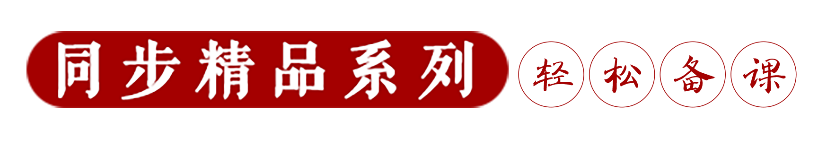 译读课文把握文意
（一）小组讨论，借助注释、工具书，并结合上下文语境翻译课文
（3）南冥者，天池也⑦。齐谐者⑧，志怪者也⑨。
⑦天池：天然的大池。
⑧齐谐：书名。一说人名。
⑨志怪：记载怪异的事物。
    南方的大海是个天然的大池。《齐谐》是一部专门记载怪异事情的书。
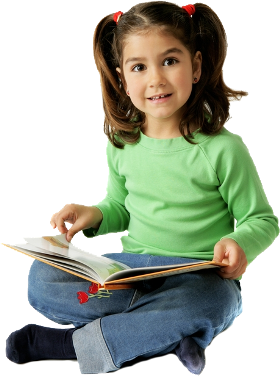 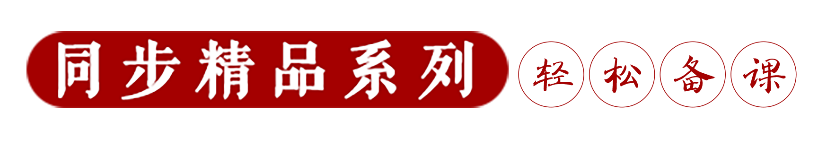 译读课文把握文意
（一）小组讨论，借助注释、工具书，并结合上下文语境翻译课文
（4）谐之言曰：“鹏之徙于南冥也，水击三千里⑩，抟扶摇而上者九万里 (11)，去以六月息者也(12)。”
⑩水击：击水，拍打水面。这里指鹏鸟奋飞而起双翼拍打水面。
⑾抟（tuán）：盘旋飞翔。扶摇：旋风，由地面急剧盘旋而上的暴风。
⑿去：离，这里指离开北海。息：停歇。
     这本书上记载说：“鹏鸟迁徙到南方的大海，翅膀拍击水面激起三千里的波涛，海面上急骤的狂风盘旋而上直冲九万里高空，离开北方的大海用了六个月的时间方才停歇下来”。
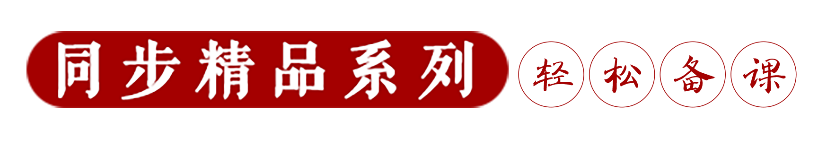 译读课文把握文意
（一）小组讨论，借助注释、工具书，并结合上下文语境翻译课文
（5）野马也(13)，尘埃也(14)，生物之以息相吹也(15)。
⒀野马：春天林泽中的雾气。
⒁尘埃：扬在空中的土叫“尘”，细碎的尘粒叫“埃”。
⒂生物：概指各种有生命的东西。
息：气息，这里指风。
     春日林泽原野上蒸腾浮动犹如奔马的雾气，低空里沸沸扬扬的尘埃，都是大自然里各种生物的气息吹拂所致。
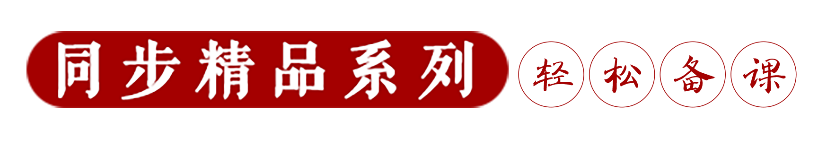 译读课文把握文意
（二）齐读译文
北方的大海里有一条鱼，它的名字叫做鲲。鲲的体积，真不知道大到几千里；变化成为鸟，它的名字就叫鹏。鹏的脊背，真不知道长到几千里；当它奋起而飞的时候，那展开的双翅就像天边的云。这只鹏鸟呀，随着海上汹涌的波涛迁徙到南方的大海。南方的大海是个天然的大池。《齐谐》是一部专门记载怪异事情的书，这本书上记载说：“鹏鸟迁徙到南方的大海，翅膀拍击水面激起三千里的波涛，海面上急骤的狂风盘旋而上直冲九万里高空，离开北方的大海用了六个月的时间方才停歇下来”。春日林泽原野上蒸腾浮动犹如奔马的雾气，低空里沸沸扬扬的尘埃，都是大自然里各种生物的气息吹拂所致。天空是那么湛蓝湛蓝的，难道这就是它真正的颜色吗？抑或是高旷辽远没法看到它的尽头呢？鹏鸟在高空往下看，不过也就像这个样子罢了。
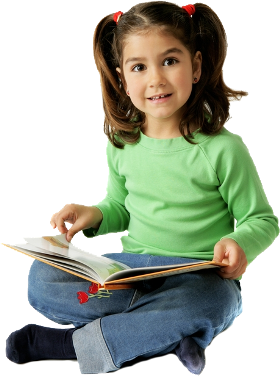 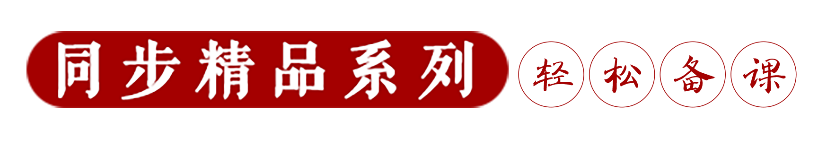 译读课文把握文意
（三）文言知识积累
1、重点词汇
怒而飞：
其翼若垂天之云：
志怪者也：
抟扶摇而上者九万里：
去以六月息者也：
亦若是则已矣：
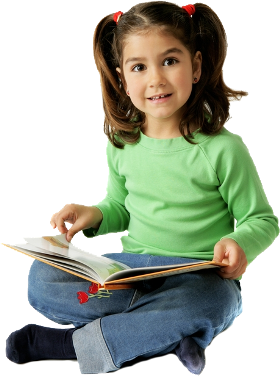 振奋，这里指用力鼓动翅膀。
悬挂在天空的云。
记载。
盘旋飞翔。
气息，这里指风。
这样
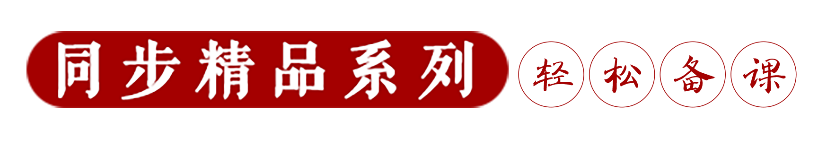 译读课文把握文意
（三）文言知识积累
2、通假字
北冥有鱼(                                          )
3、词类活用
志怪者也(                                          )
南冥者，天池也(                                 )
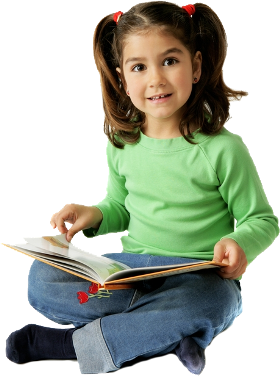 “冥”同“溟”，海
形容词作名词，怪异的事物
名词作形容词，天然的
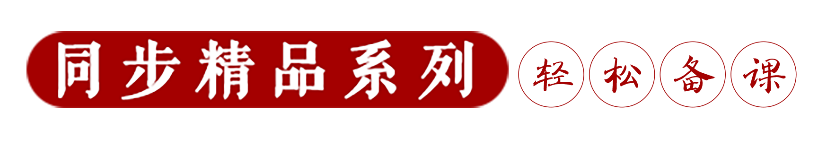 赏读课文体会情感
1．文章标题为北冥有鱼，后来怎么又写鸟了？
鸟是由鱼变化而来的。鲲的体积有几千里，变成鸟后，鸟的背部不知有几千里。说明庄子想像力丰富。
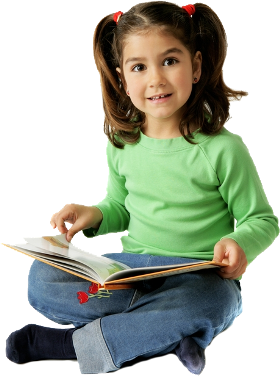 2．鸟为什么要迁徙到南冥？
南冥是天然的大池，是鸟心目中的理想境地，是要追求一种精神的自由。
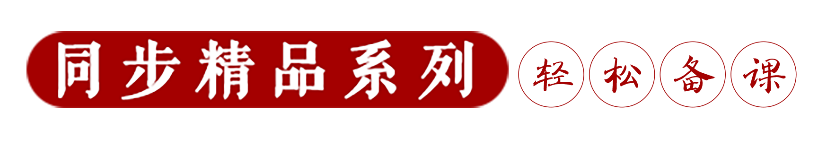 赏读课文体会情感
3．大鹏的形象是怎样的？作者又是怎样描写这一形象的呢？
明确：鲲鹏形体硕大无比，变化神奇莫测，奋飞时气势壮美。作者从体大、背大、翼大以及活动范围大四个方面极写鲲鹏形象的磅礴壮观。用夸张的手法描述鲲鹏，“不知其几千里也”言其形，“若垂天之云”言其翼，“北冥”“南冥”“九万里”言其活动天地，极言鲲鹏形体之大、变化之神奇、飞腾时气势之壮观，一开头就向我们展示了一幅雄奇壮丽的画卷。
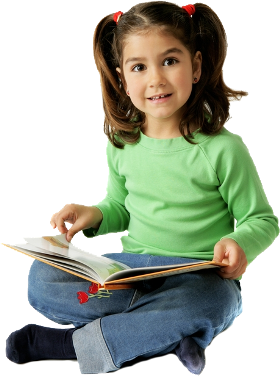 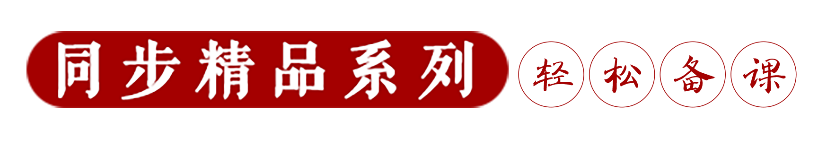 【课堂小结】
鲲鹏凭借海运和强大的风力飞到南海这一理想的境地。老师希望大家能凭借知识的力量、人格的魅力达到你人生的理想境界。愿你们能插上知识的翅膀，怀着积极乐观的心态，去乘长风，破万里浪。
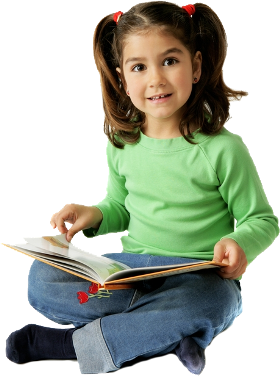 版权声明
感谢您下载xippt平台上提供的PPT作品，为了您和xippt以及原创作者的利益，请勿复制、传播、销售，否则将承担法律责任！xippt将对作品进行维权，按照传播下载次数进行十倍的索取赔偿！
  1. 在xippt出售的PPT模板是免版税类(RF:
Royalty-Free)正版受《中国人民共和国著作法》和《世界版权公约》的保护，作品的所有权、版权和著作权归xippt所有,您下载的是PPT模板素材的使用权。
  2. 不得将xippt的PPT模板、PPT素材，本身用于再出售,或者出租、出借、转让、分销、发布或者作为礼物供他人使用，不得转授权、出卖、转让本协议或者本协议中的权利。
语文（人教版）八年级 下册
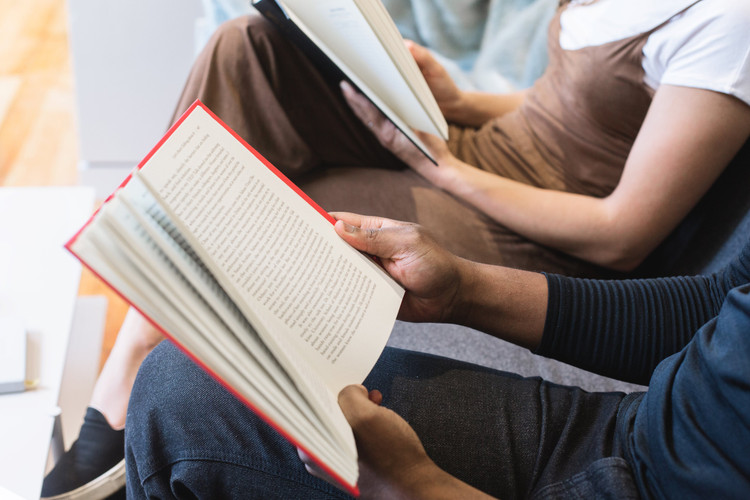 感谢聆听
"FISH IN THE NORTH. "
主讲：xippt